Jenis dan Kualitas Data Analisis Dosis Respon
Pertemuan ke 5
1
Analisis Dosis Respon
Analisis dosis respon merupakan mencari nilai RfD, RfC, SF dari agen risiko yang menjadi fokus ARKL, serta memahami efek apa saja yang mungkin ditimbulkan oleh agen risiko tersebut pada tubuh manusia.
RfD  sebagai dosis referensi
RfC sebagai kosentrasi referensi
SF sebagai Slope factor
2
Analisis Dosis Respon
Analisis dosis – respon ini tidak harus dengan melakukan penelitian percobaan sendiri namun cukup dengan merujuk pada literature yang tersedia.
Tujuan:
Mengetahui jalur pajanan
Memahami perubahan gejala atau efek kesehatan
Mengetahui dosis RfD, RfC dan SF
3
Dosis Referensi (RfD)
Nilai dosis  yang dijadikan referensi untuk nilai yang aman pada efek non karsinogenik suatu agen risiko
Dinyatakan sebagai mg (zat) / kg (berat badan) per hari  mg/kg/hari
4
Konsentrasi Referensi (RfC)
Nilai kosentrasi yang dijadikan referensi untuk nilai yang aman pada efek non karsinogenik suatu agen risiko
Dinyatakan sebagai mg (zat) / m³ (udara)  mg/ m³
5
Slope Factor (SF)
Referensi untuk nilai yang aman pada efek karsinogenik
Dinyatakan sebagai mg (zat) / kg (berat badan) per hari  mg/kg/hari
Dinyatakan sebagai mg (zat) / m³ (udara)  mg/ m³
6
RfD, RfC dan SF
Nilai Rfd, RfC dan SF merupakan hasil penelitian (eksperimen ) dari berbagai sumber baik yang dilakukan langsung pada obyek manusia maupun merupakan ekstrapolasi dari hewan percobaan ke manusia
7
RfD, RfC dan SF
RfD, RfC, dan SF berlangsung sangat cepat, RfD, RfC, dan SF yang tercantum pada tabel di atas tidak bisa selamanya dijadikan acuan. RfD, RfC, dan SF dari agen risiko  yang lain serta update dari RfD, RfC, dan SF pada tabel di atas dapat dilihat dengan mengakses  www.epa.gov/iris.
8
Alternatif Analisis Dosis Respon
Jika RfD, RfC dan SF maka nilai dapat diturunkan dari doses eksperimental yang lain seperti
NOAEL No Observed Adverse Effect Level
LOAEL Lowest Observed Adverse Effect Level
MRL Minimum Risk Level
NAAQS National Ambient Air Quality Standard
Dengan catatan dosis eksperimental tersebut mencantumkan faktor antropometri yang jelas (Wb, tE, fE dan Dt)
9
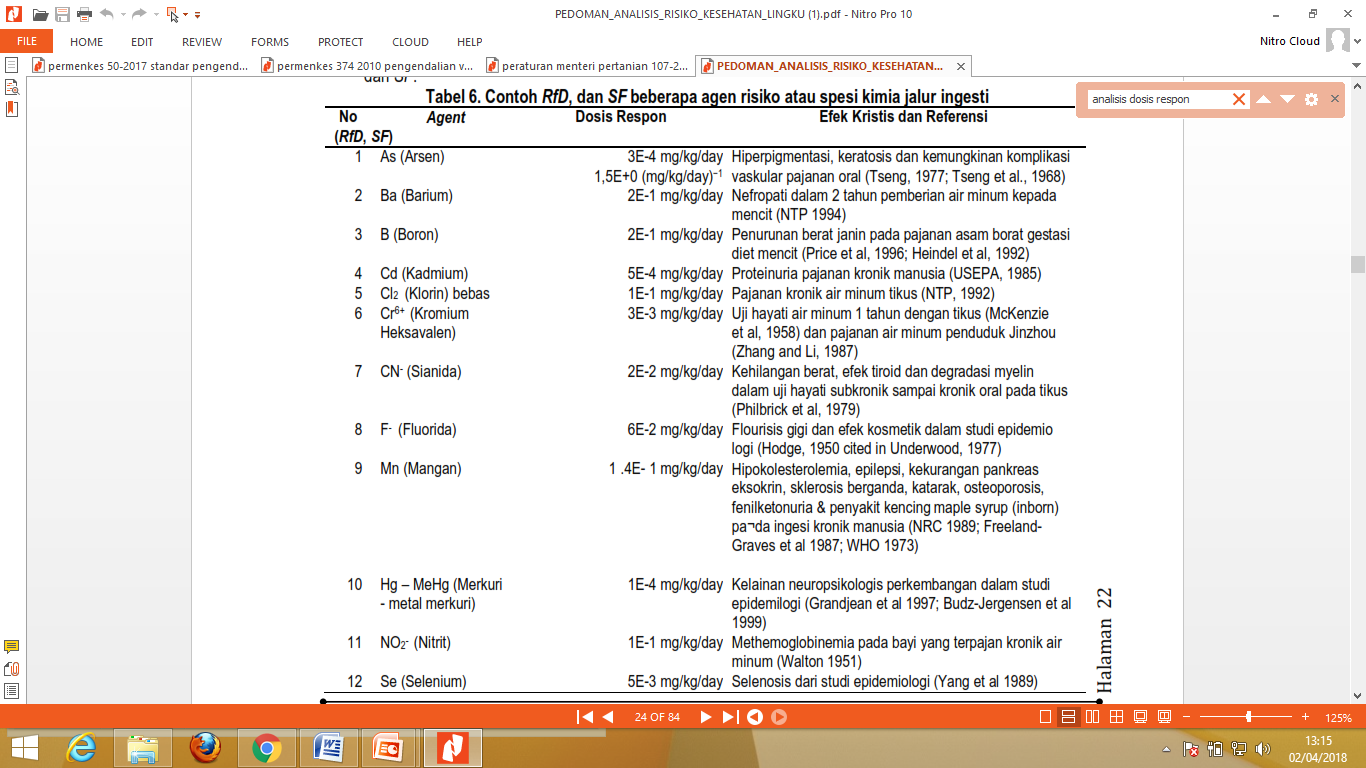 10
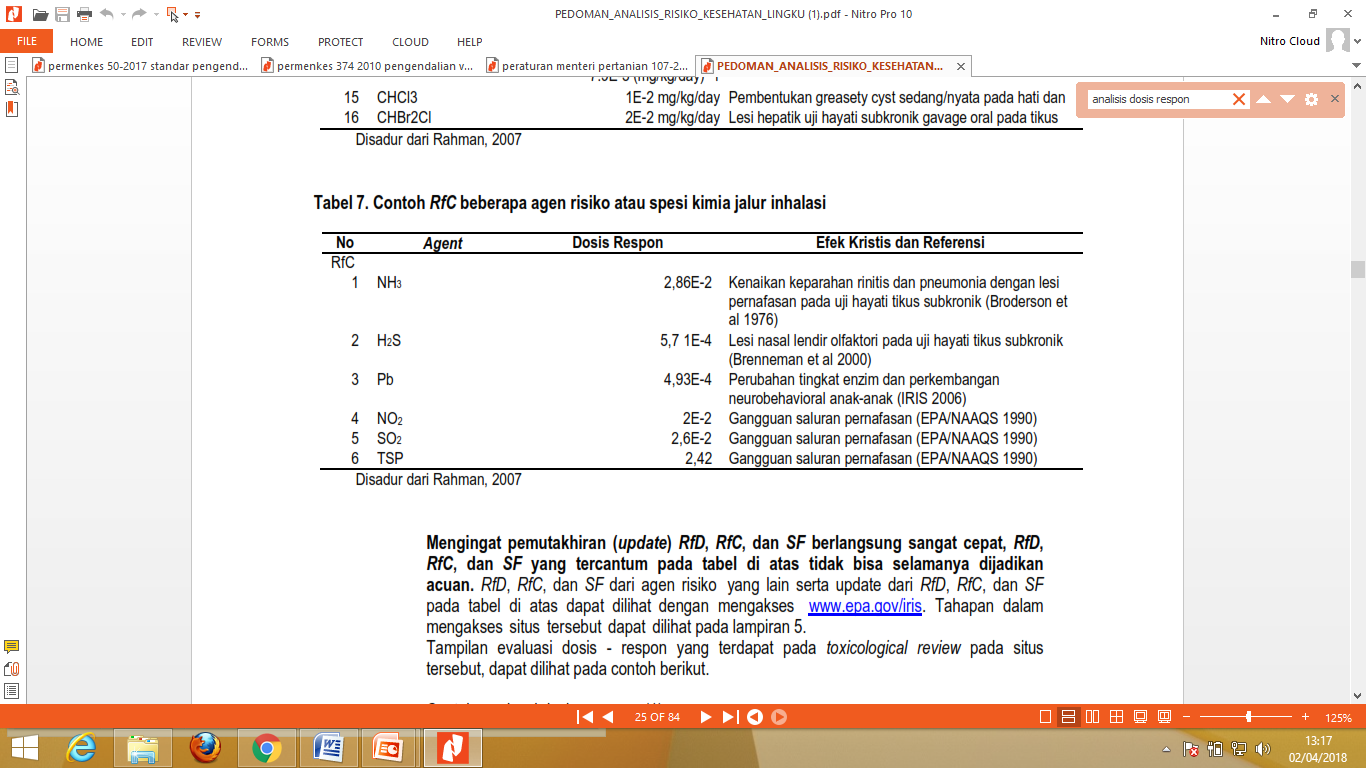 11
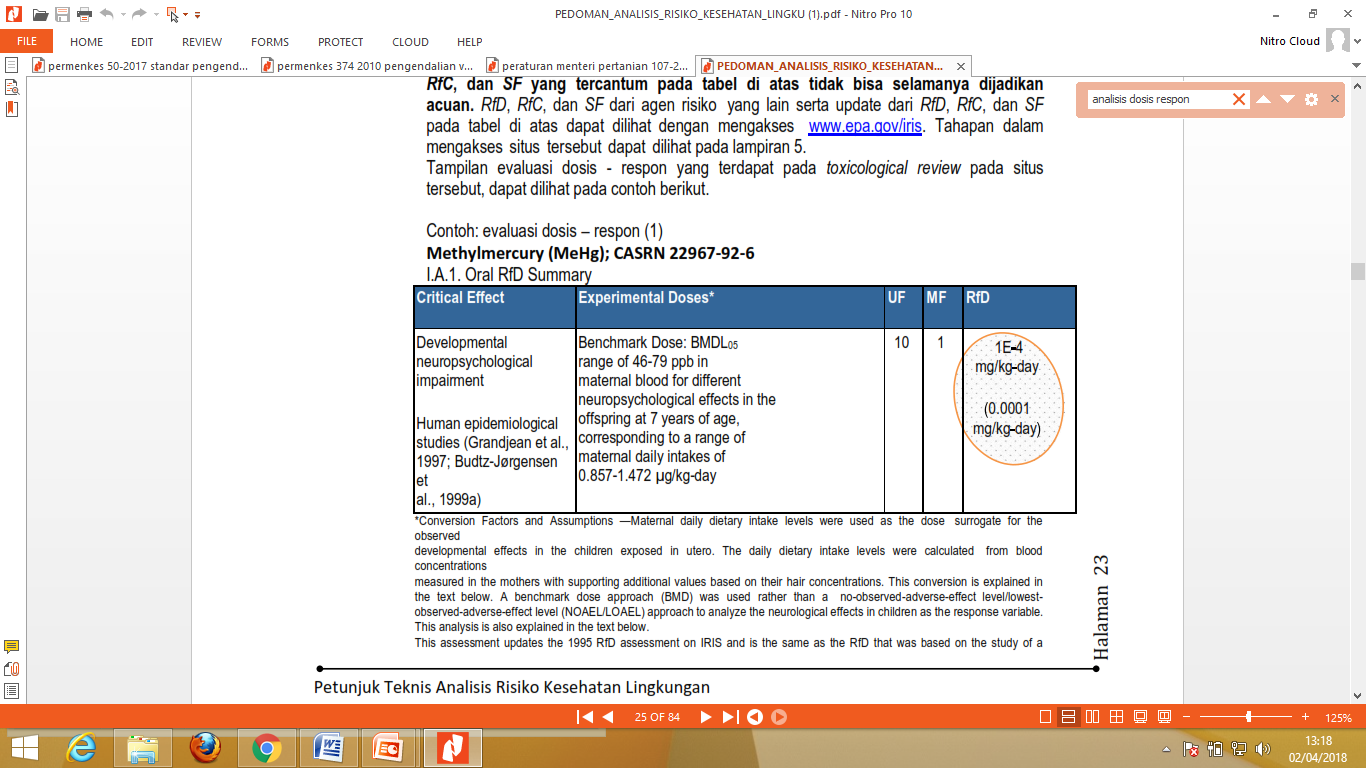 12
SelesaiTerima Kasih
13